TOMAS BATA UNIVERSITYIN ZLÍN
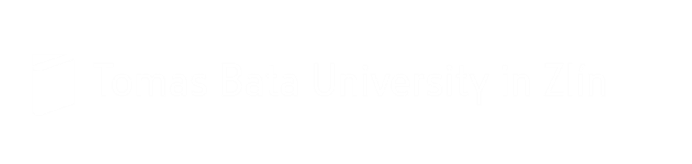 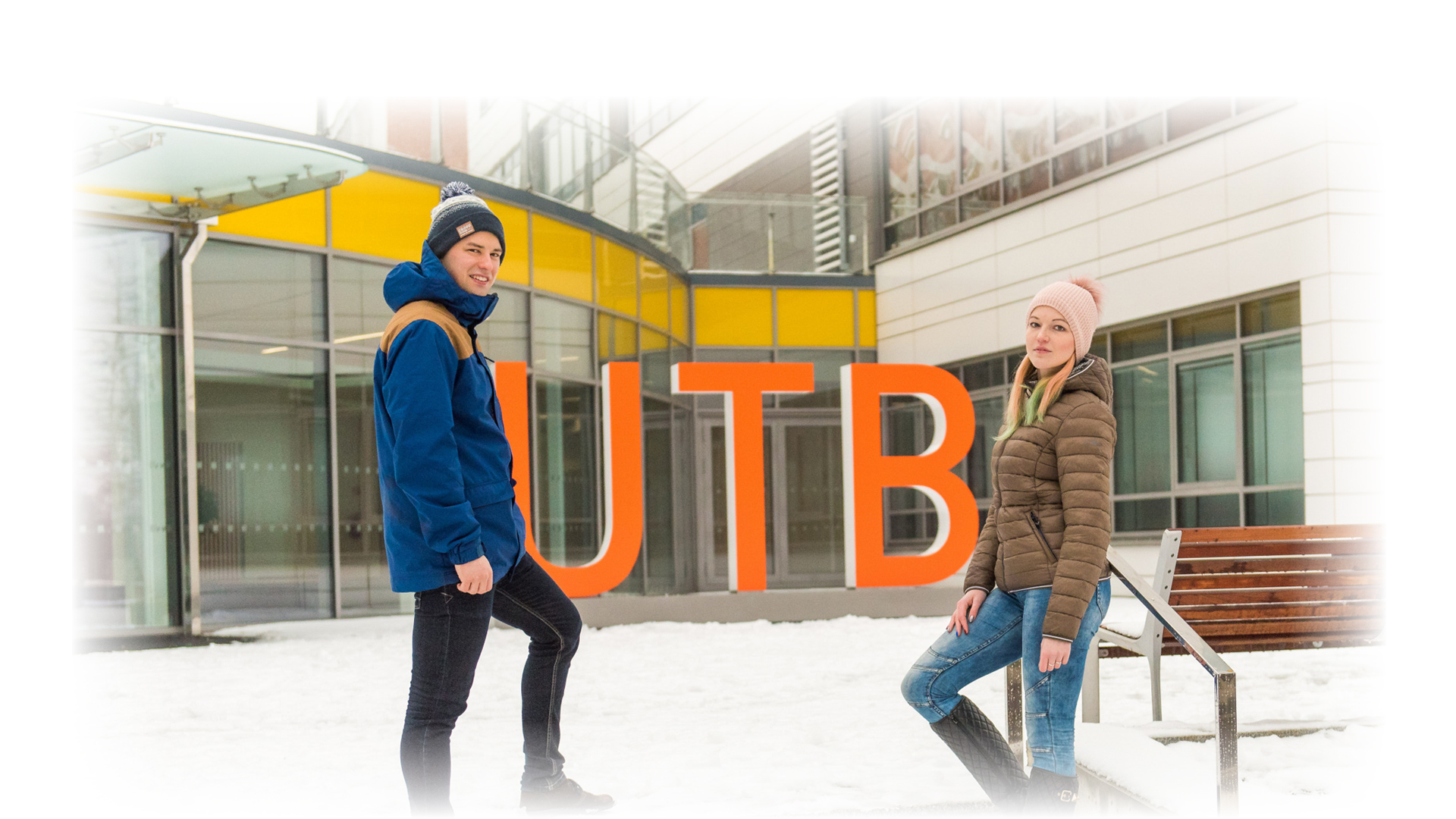 UNIVERSITY – BRIEF SUMMARY
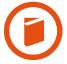 > young public higher education institution (law signed by Václav Havel)
> concept of an entrepreneurial university
> bilingual institution – educates graduates for the global market
> modern infrastructure
6 FACULTIES
+ UNIVERSITY INSTITUTE
211 DEGREE PROGRAMMES
out of which 66 in English
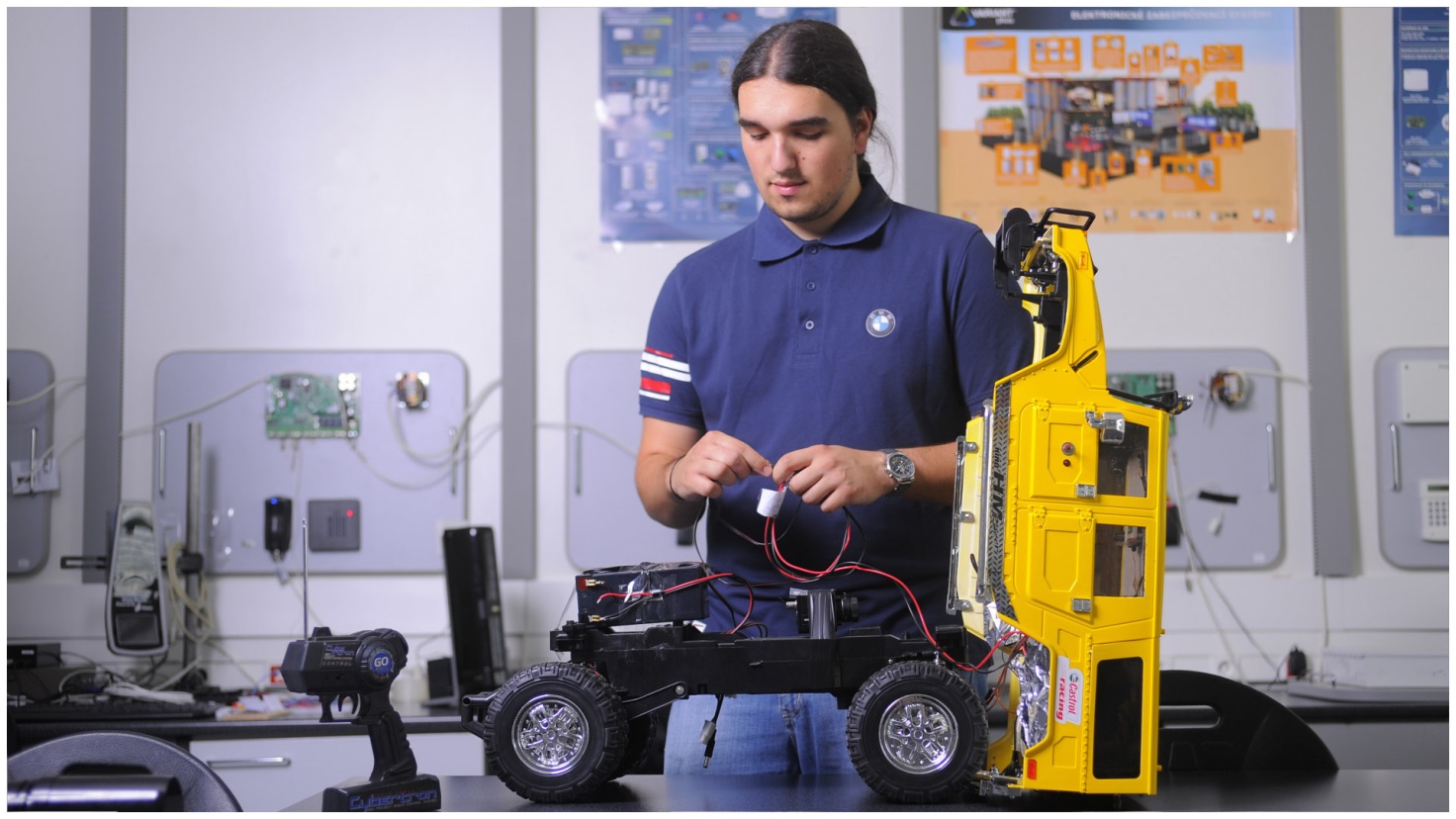 9,397 STUDENTS
out of which 1,032 international students
1,010 EMPLOYEES
out of which 516 academics
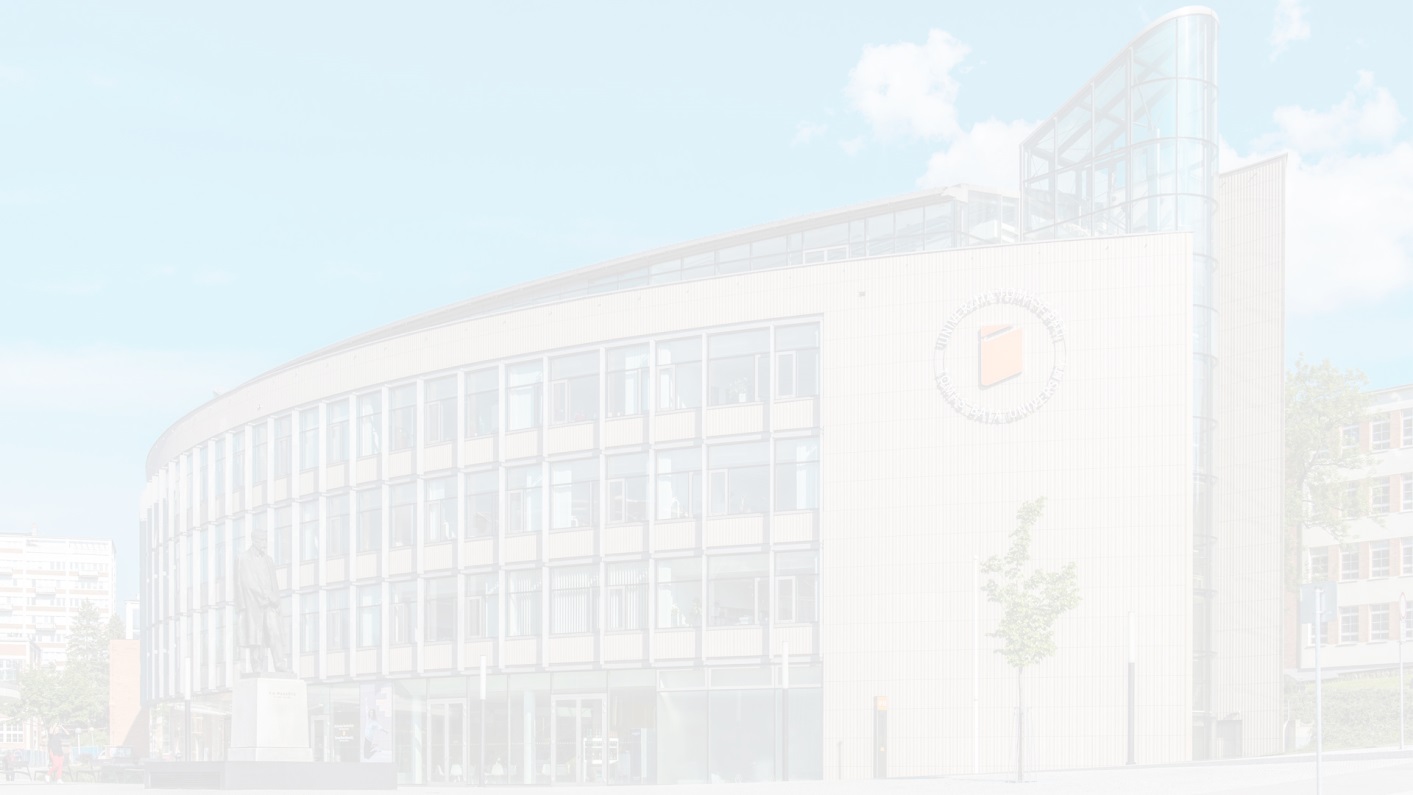 UNIVERSITY STRUCTUREEDUCATION AND RESEARCH UNITS
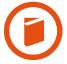 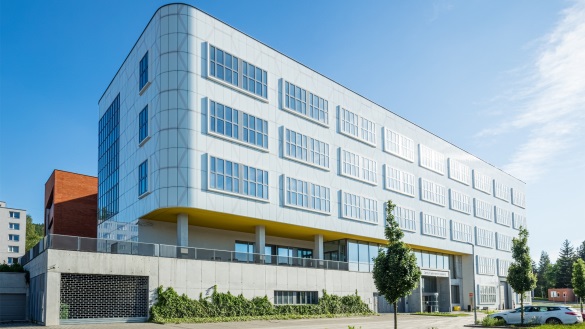 University Institute
Faculty of Technology
Faculty of Management and Economics
Faculty of MultimediaCommunications
Centre of Polymer Systems
Technology Park
Technology Transfer Centre
Footwear Research Centre
Polymer Centre
Centre of Applied Economic Research
Creative Centre UPPER
Faculty of Applied Informatics
Faculty of Humanities
Faculty of Logistics and Crisis Management
Research Centre of FHS
ICT Scientific Research Park
CEBIA-Tech Research Centre
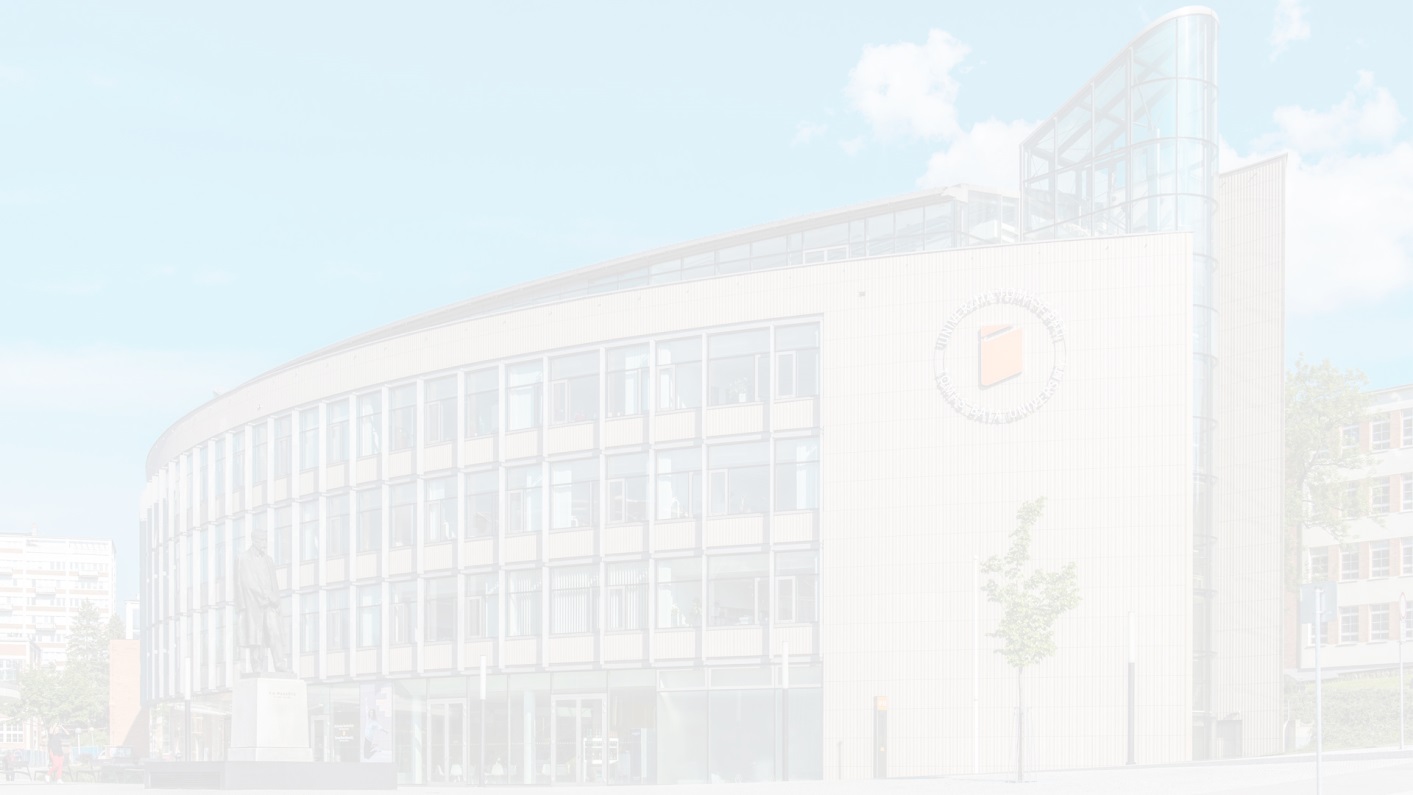 INTERNATIONAL RANKINGS
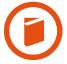 Times Higher Education World University Rankings 2019
(top 1258 HEIs from all around the world included in the ranking)
TBU ranked among TOP 40 universities founded after 2000
TBU ranked as the best Czech university in Business & Economics








QS University Rankings EECA 2020 
Ranking of the top universities in Emerging Europe and Central Asia 
(top 350 HEIs included in the ranking) 
TBU Position: 85
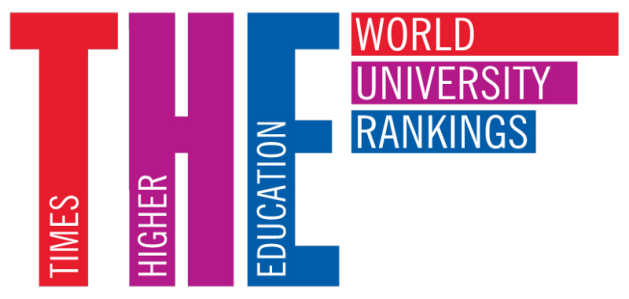 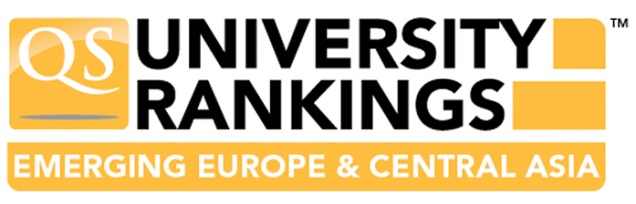 FACULTIES
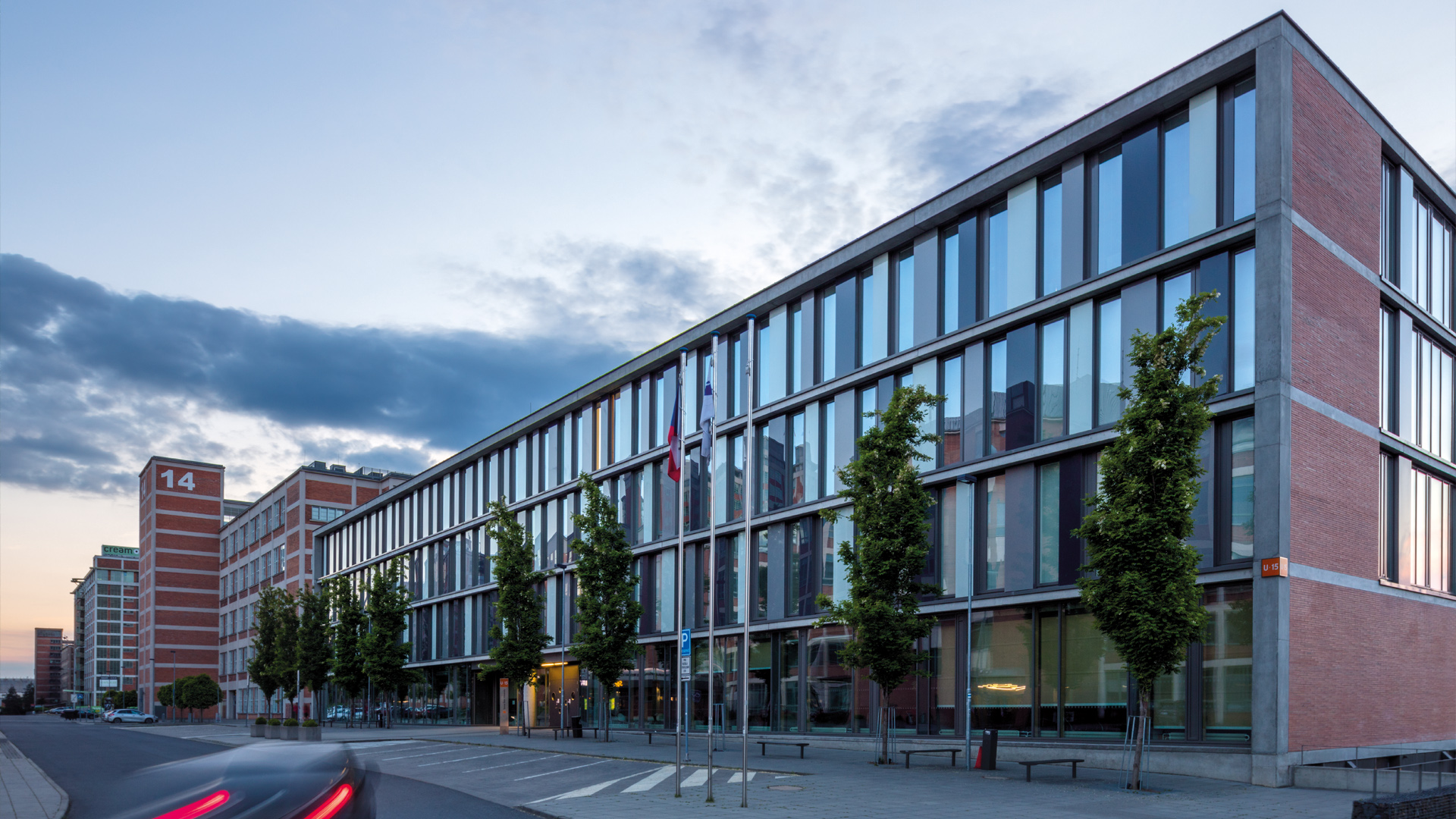 FACULTY OF TECHNOLOGY
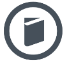 > founded in 1969
> 1,664 students
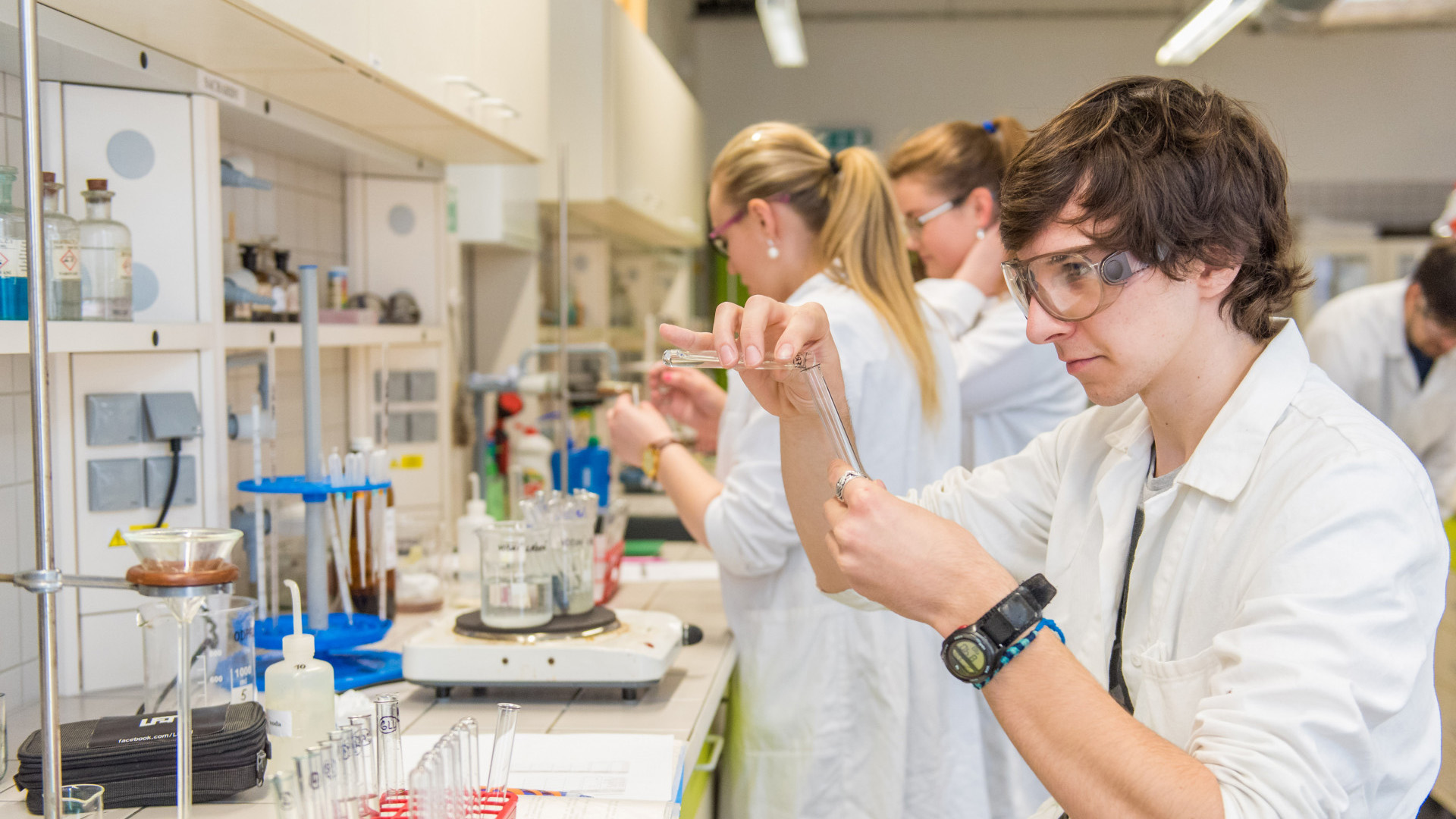 FACULTY OF TECHNOLOGY
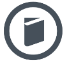 > polymer materials and engineering, food analysis and chemistry, food technology,
   physics, materials engineering, production engineering, chemistry, environmental 
   protection engineering, fat & surfactant & cosmetics technology
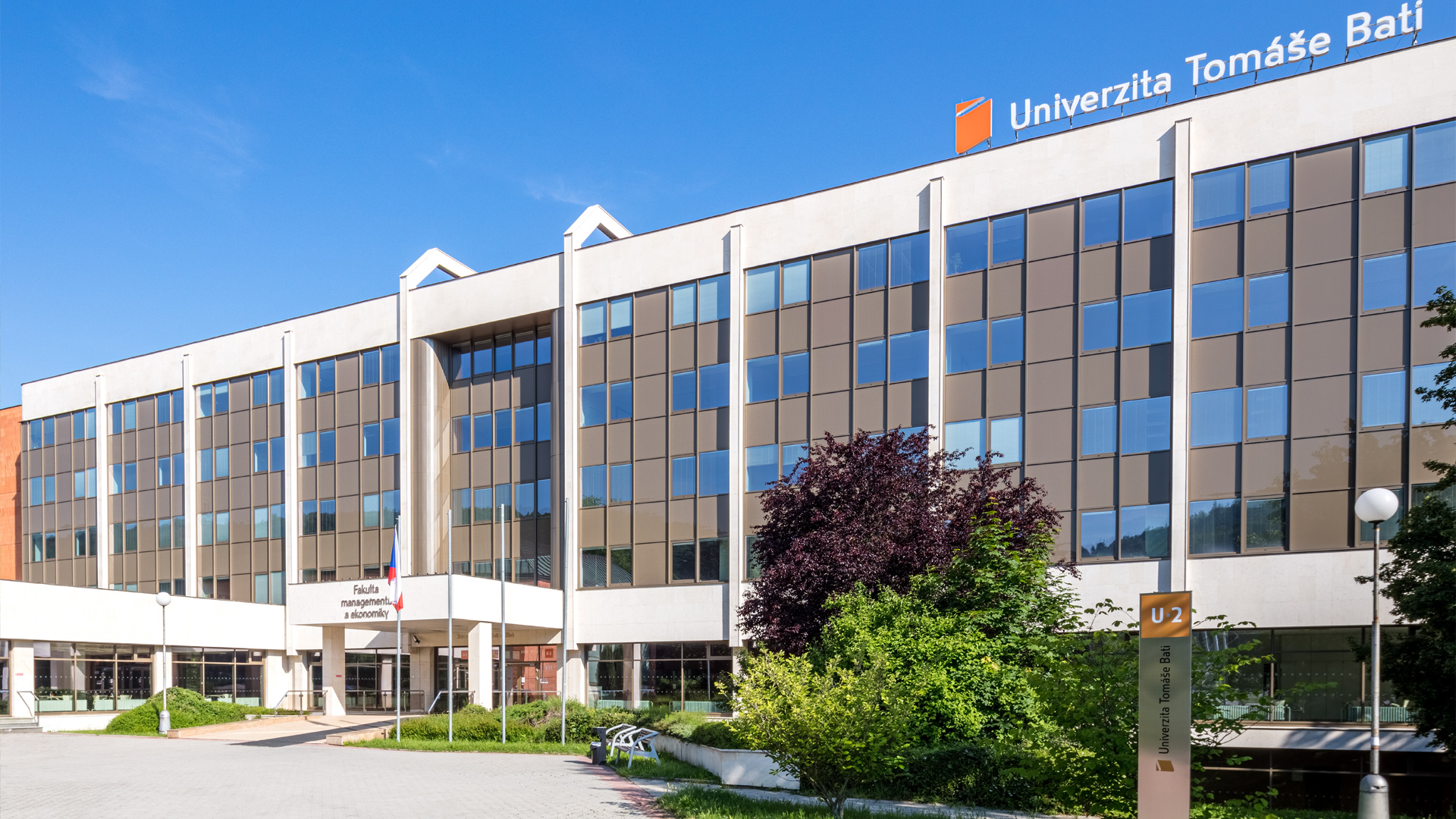 FACULTY OF MANAGEMENT AND ECONOMICS
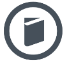 > founded in 1995
> 2,097 students
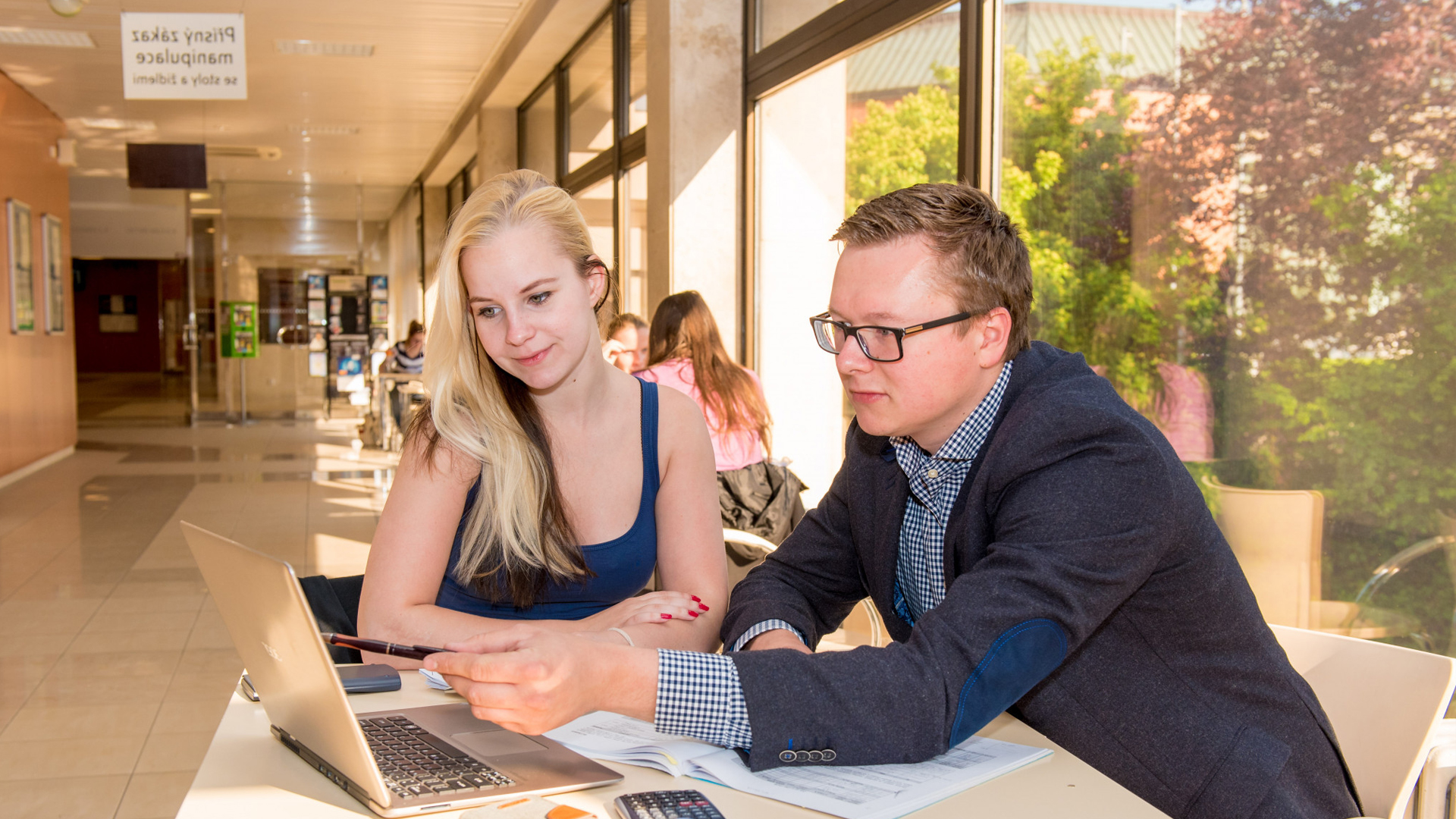 FACULTY OF MANAGEMENT AND ECONOMICS
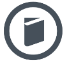 > management, marketing, economics, finance, accounting, industrial engineering 
   and information systems, enterprise economics, statistics and quantitative
   methods, regional development, public sector, law, physical training
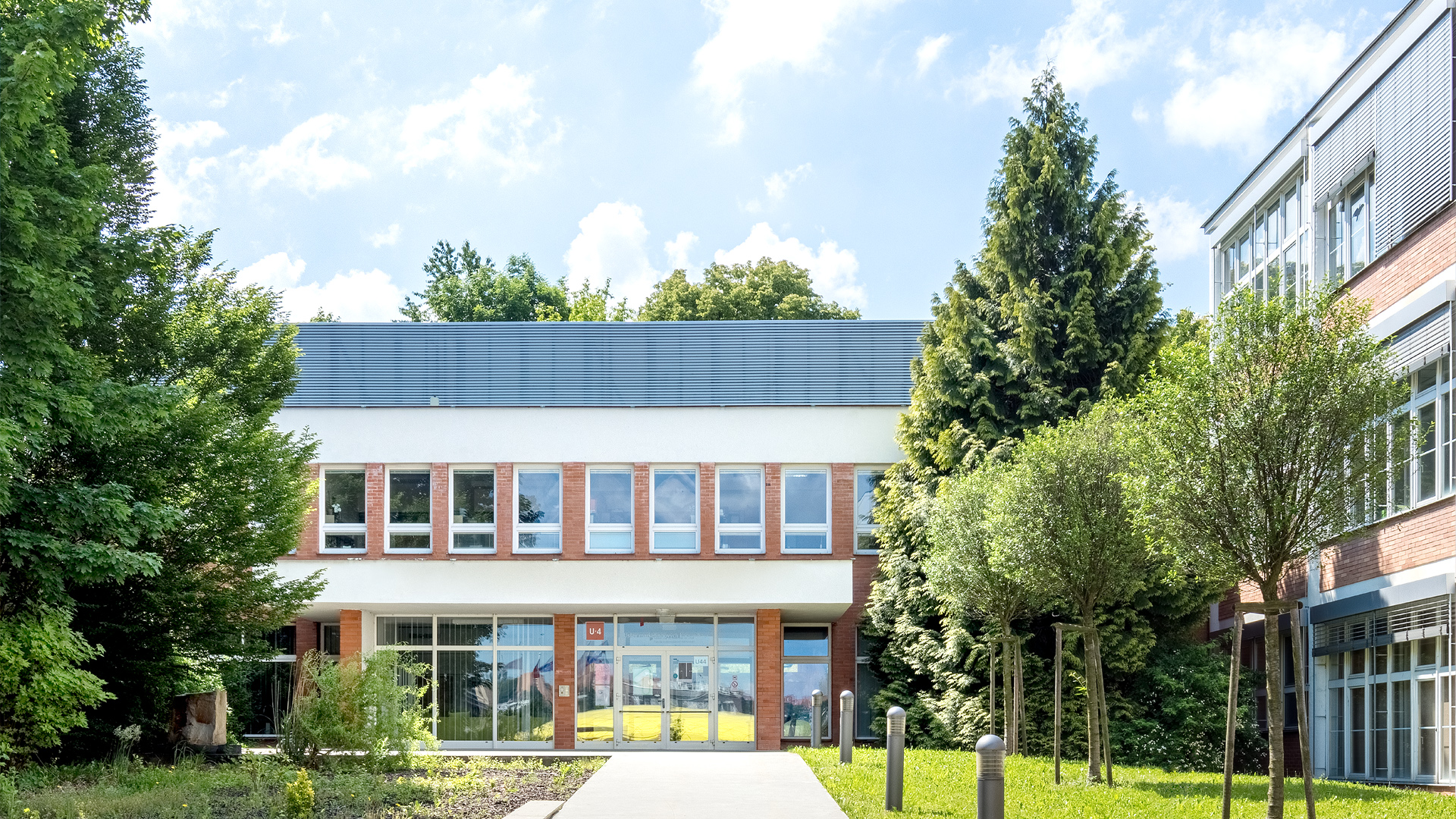 FACULTY OF MULTIMEDIA COMMUNICATIONS
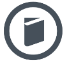 > founded in 2002
> 1,159 students
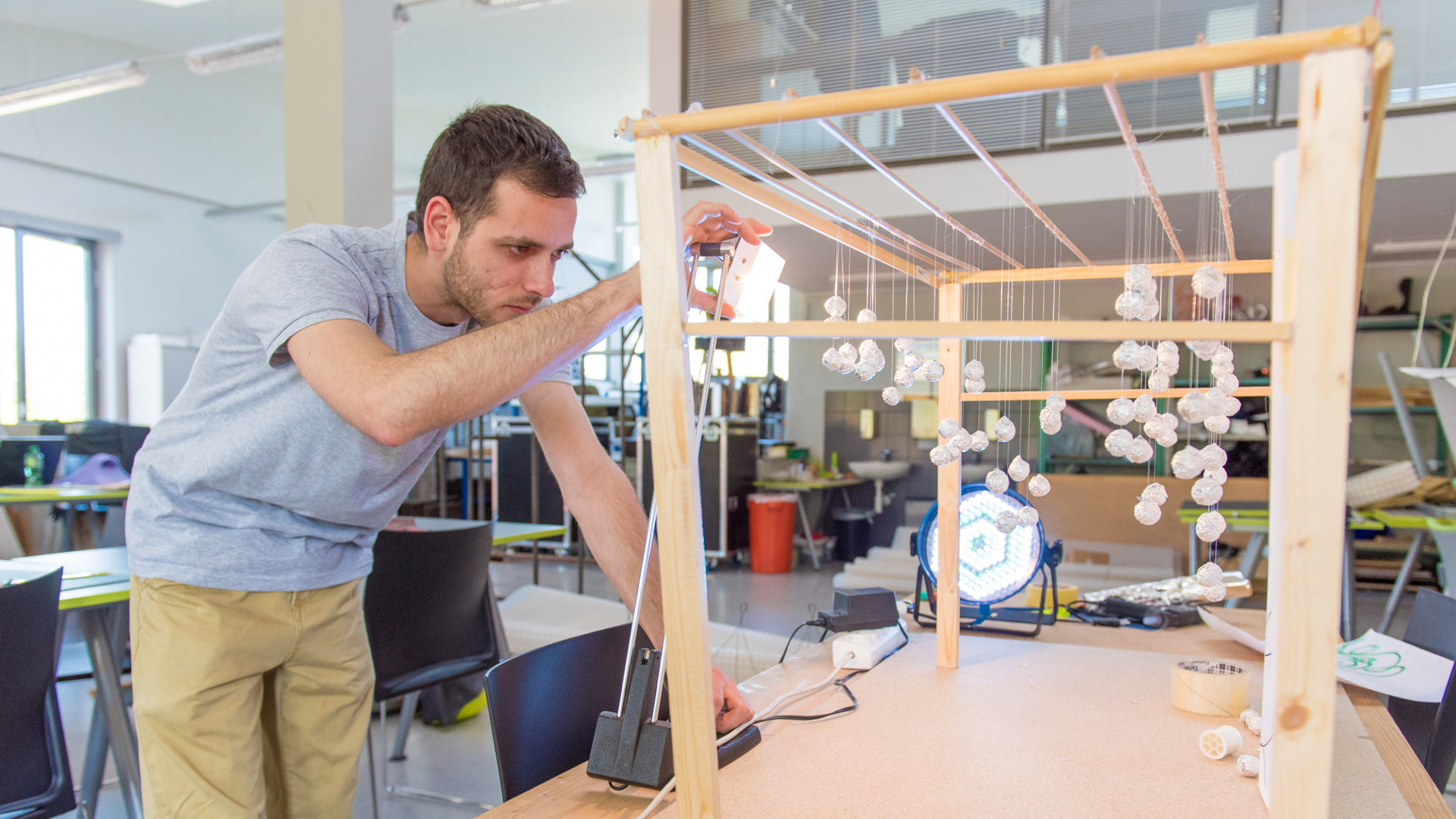 FACULTY OF MULTIMEDIA COMMUNICATIONS
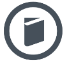 > marketing & communications, animation, audiovisual arts, shoe design, fashion
   design, glass design, digital design, graphic design, product design, spatial 
   design, industrial design, advertising photography, theoretical studies
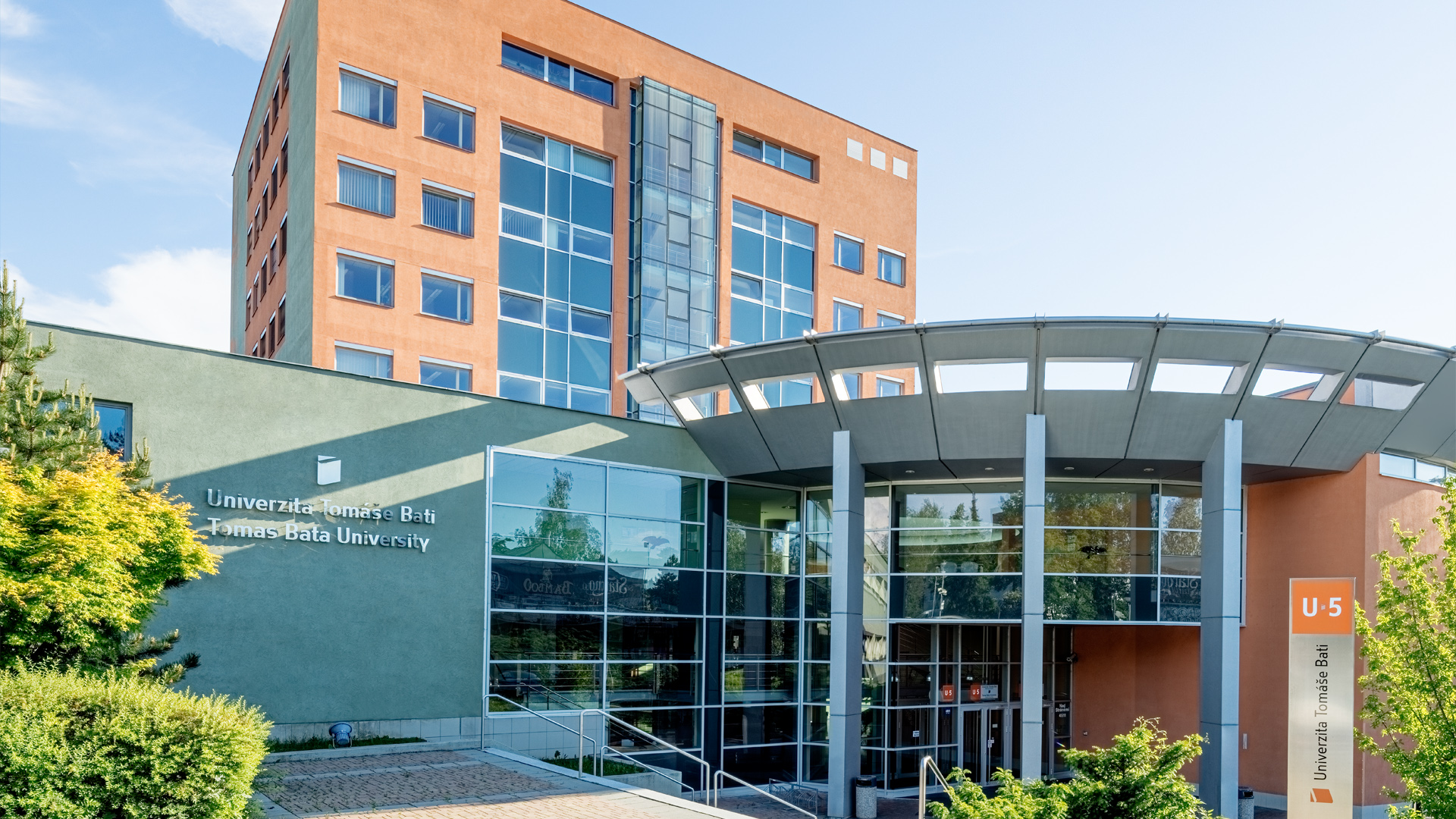 FACULTY OF APPLIED INFORMATICS
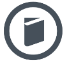 > founded in 2006
> 1,446 students
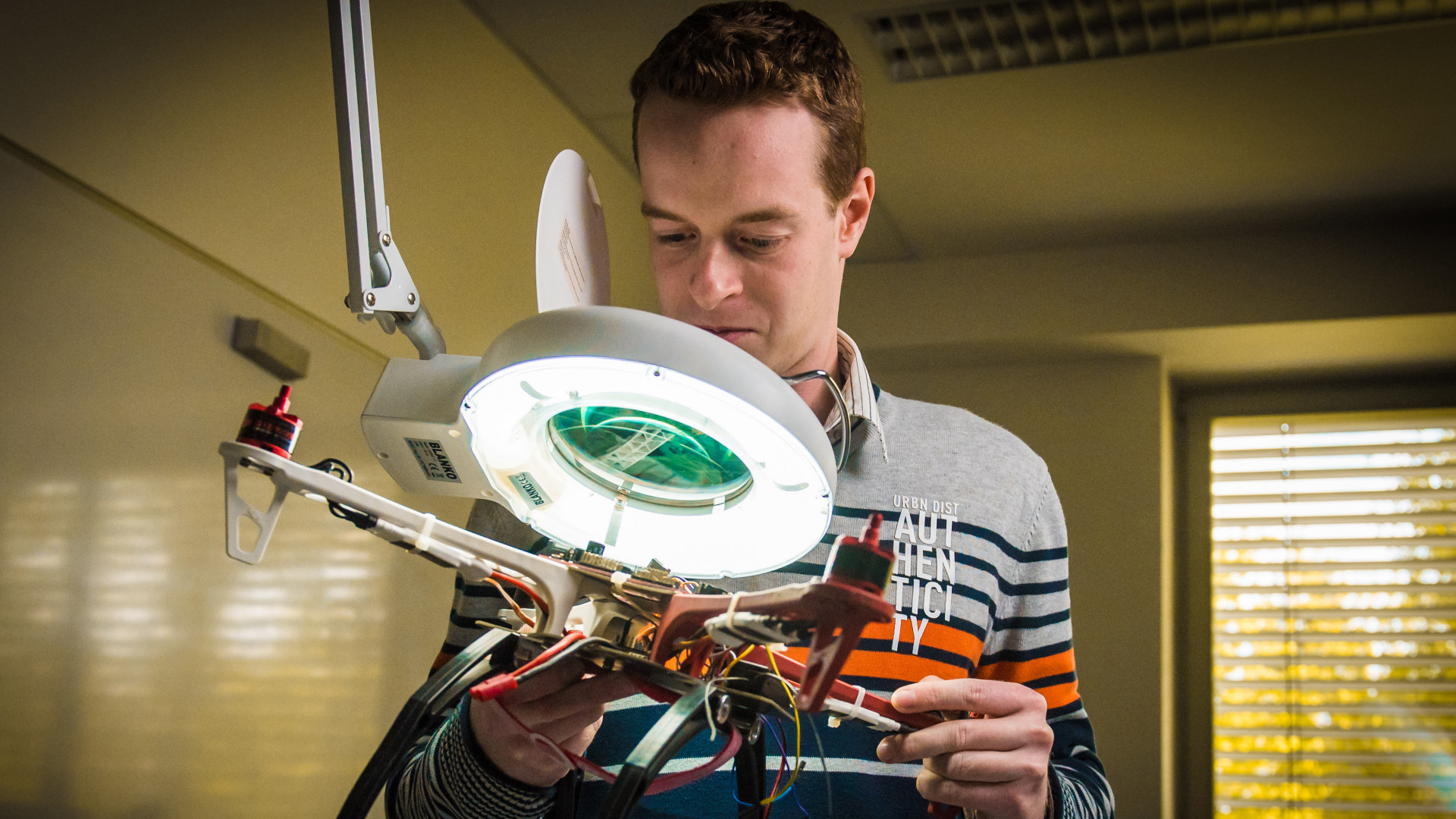 FACULTY OF APPLIED INFORMATICS
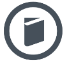 > informatics, artificial intelligence, computer & communication systems, automation
   and control engineering, electronics and measurements, security engineering, 
   mathematics, process control, security systems, intelligent houses
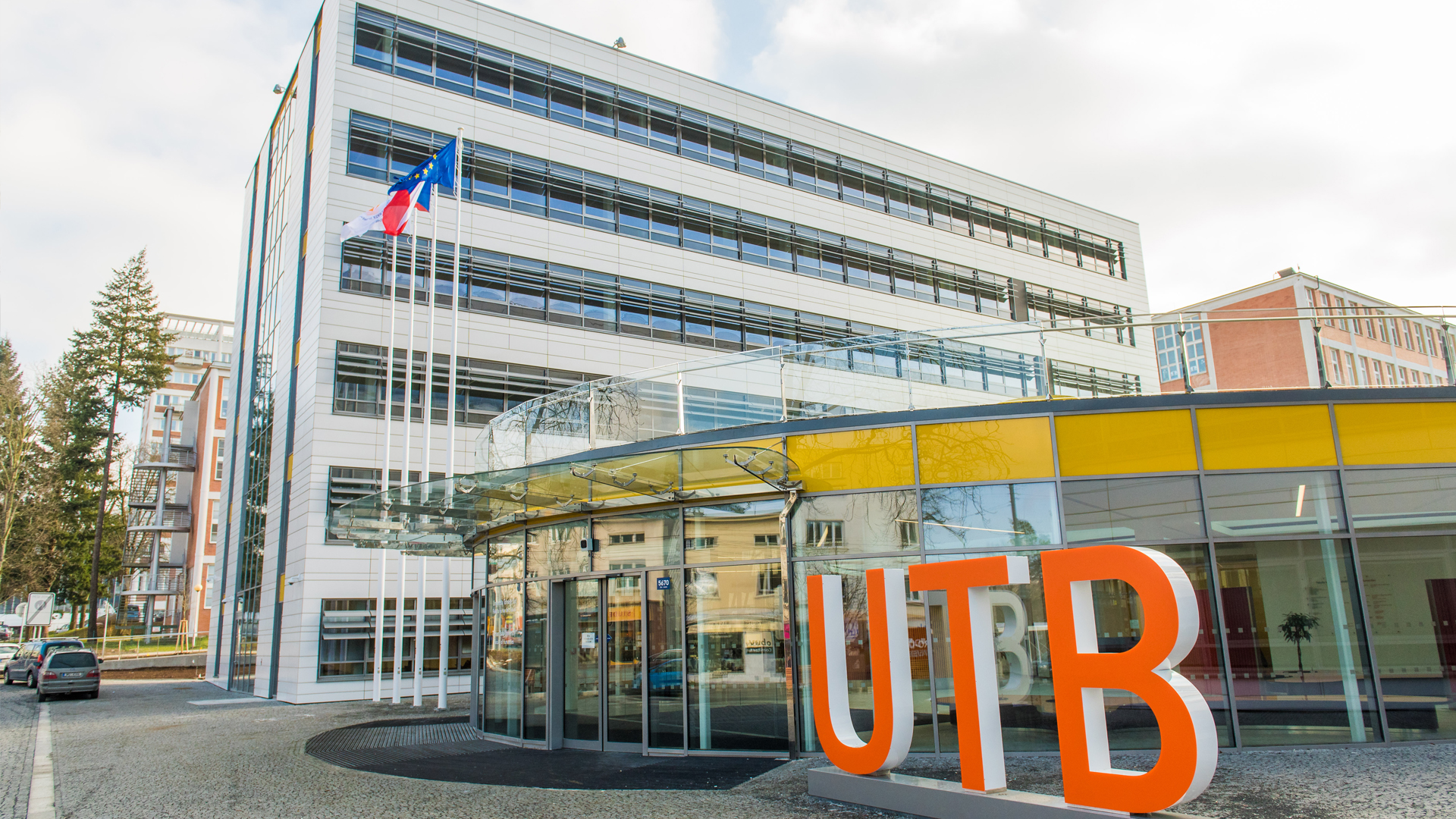 FACULTY OF HUMANITIES
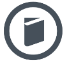 > founded in 2007
> 1,967 students
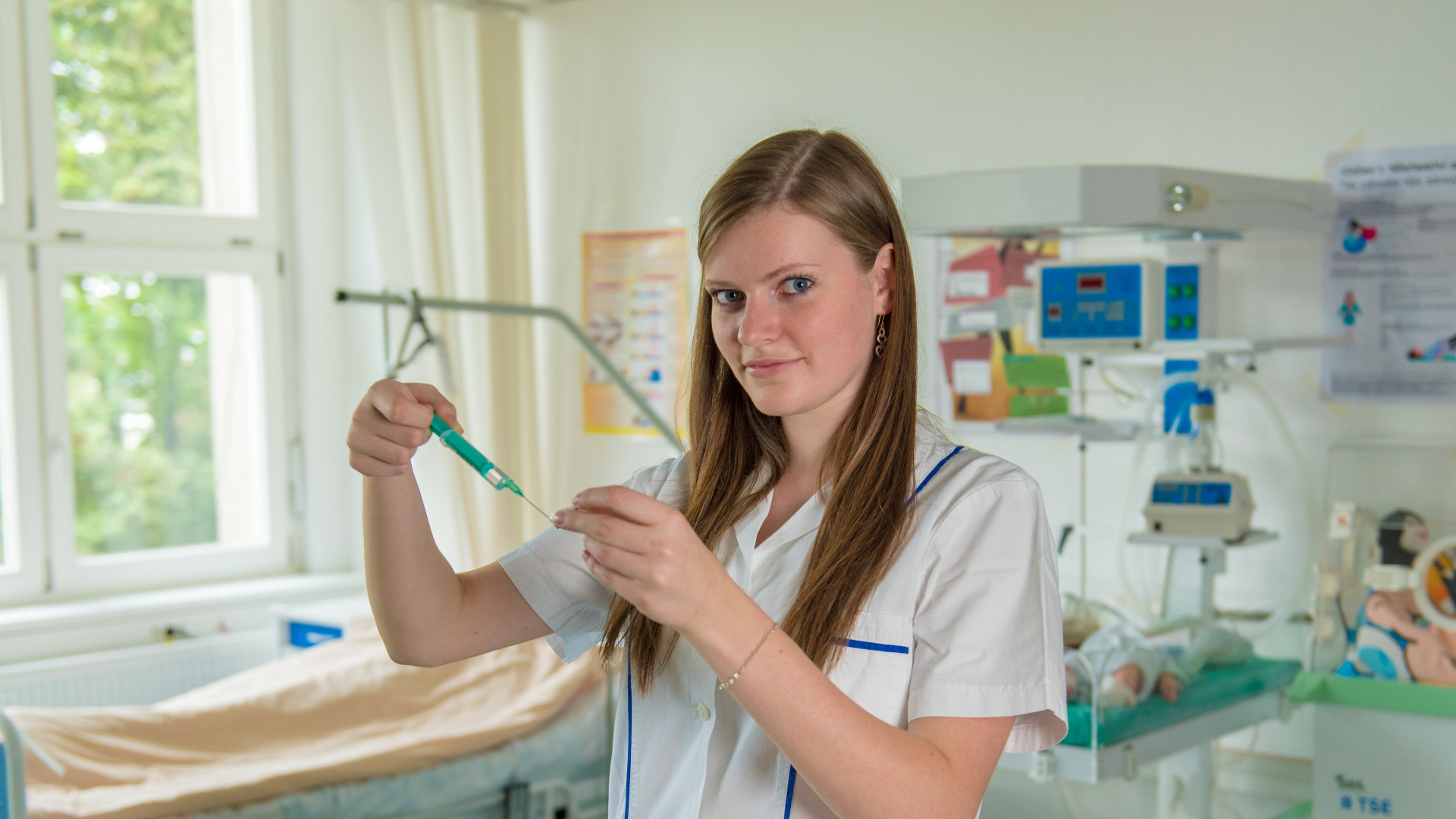 FACULTY OF HUMANITIES
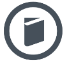 > pedagogical sciences, school education, modern languages and literatures, 
   health care sciences
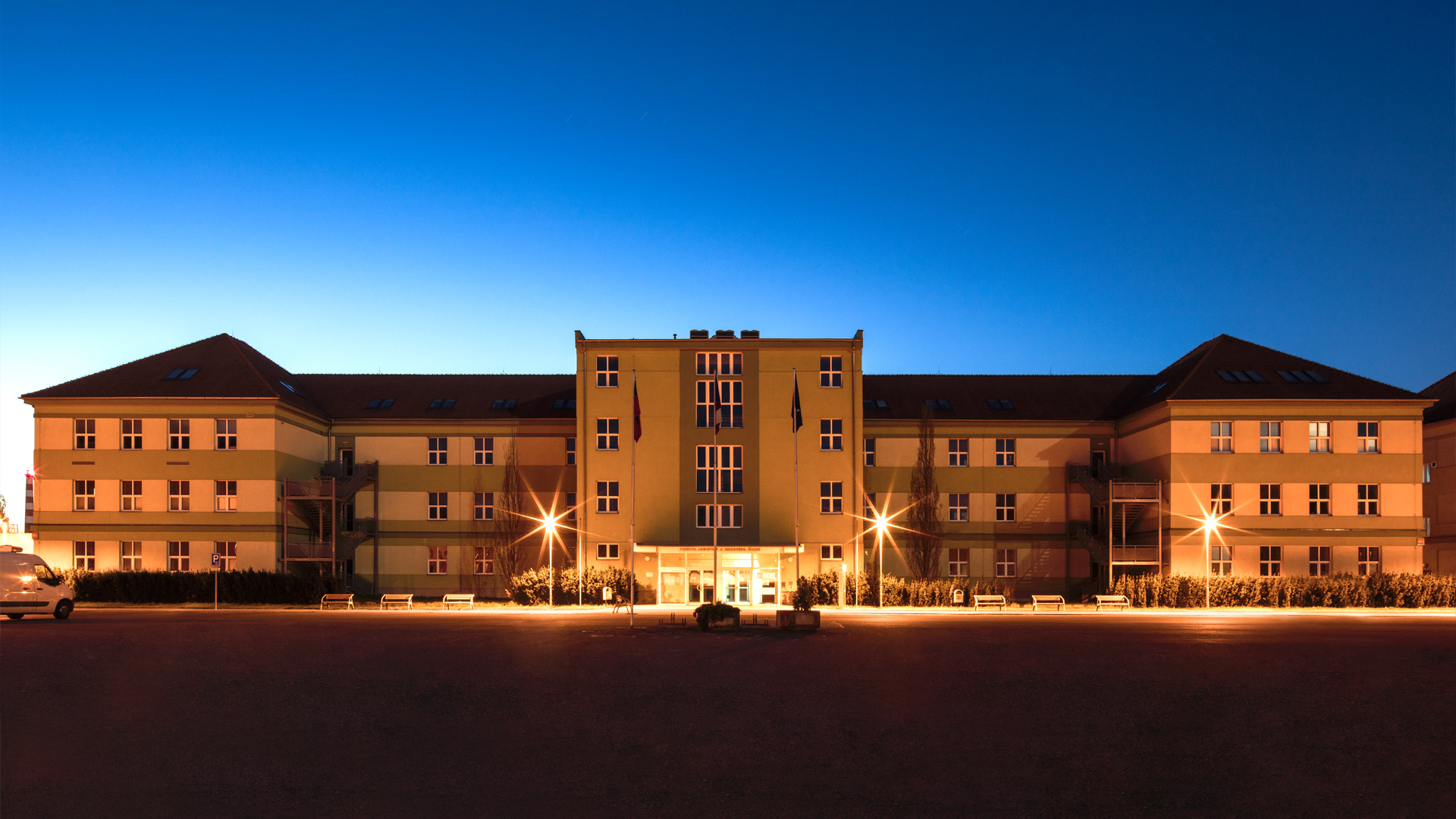 FACULTY OF LOGISTICS AND CRISIS MANAGEMENT
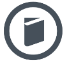 > founded in 2009
> applied logistics, crisis management, environmental security, 
   population protection, risk control
> 859 students
RESEARCH
AND DEVELOPMENT
SCIENTIFIC DISCIPLINES (THE WEB OF SCIENCE)
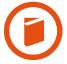 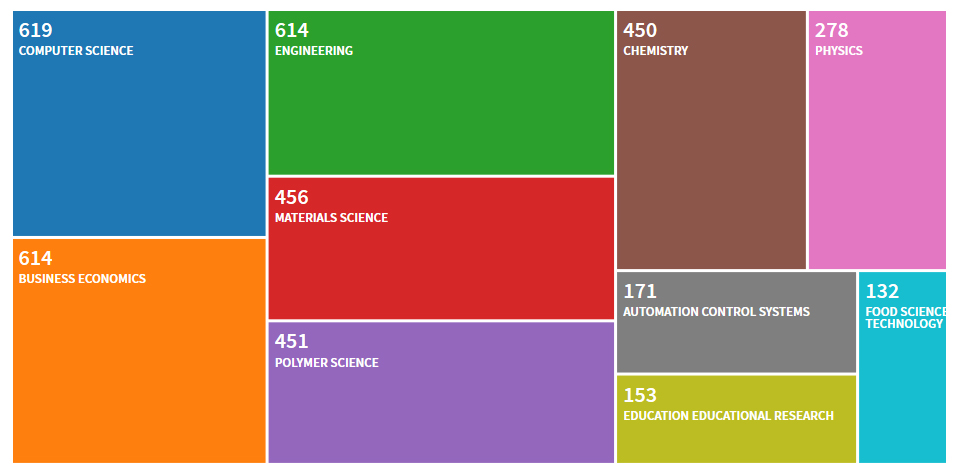 Number of publications from 2001 to 2018, TOP 10 scientific disciplines
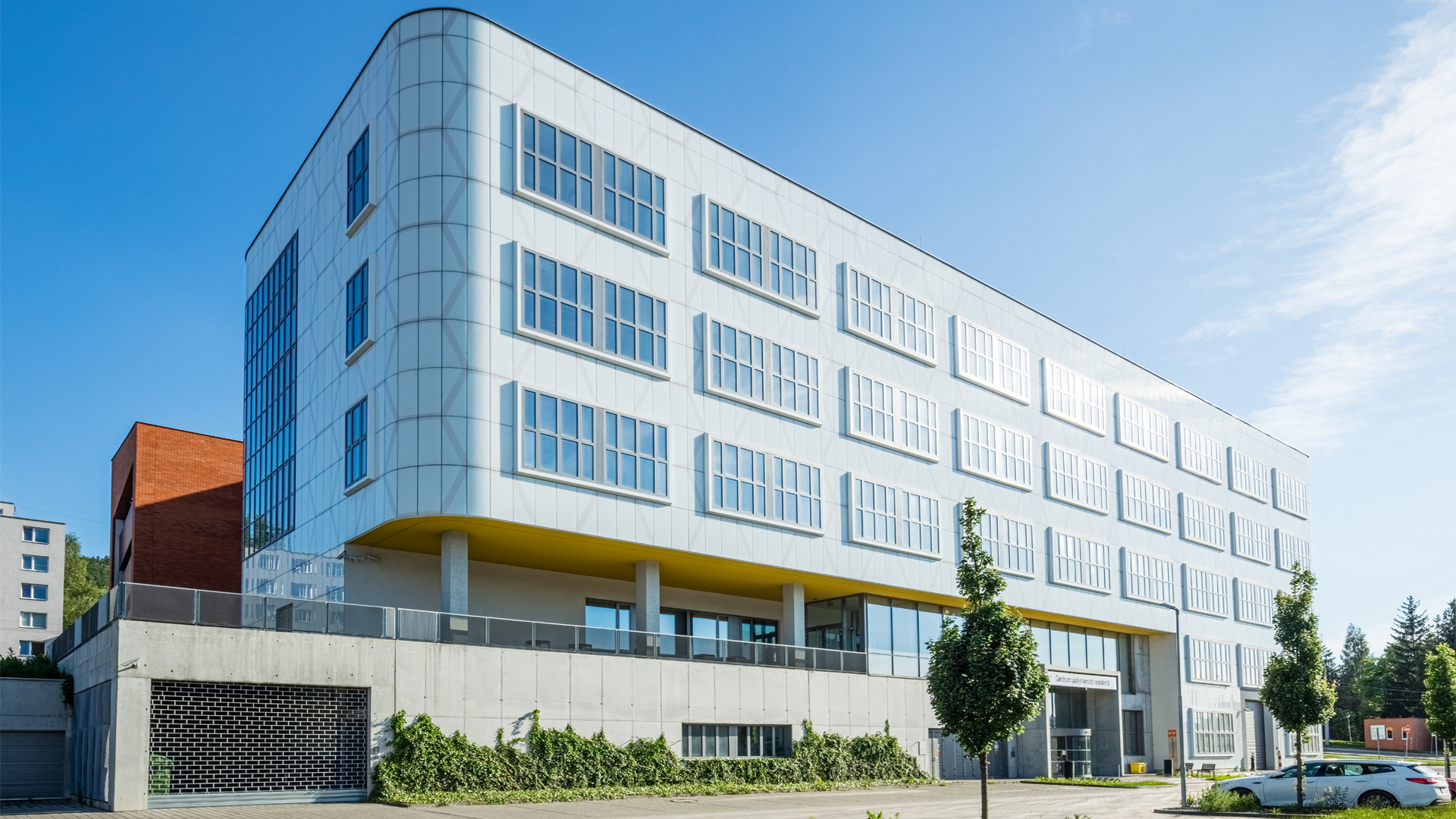 CENTRE OF POLYMER SYSTEMS
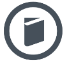 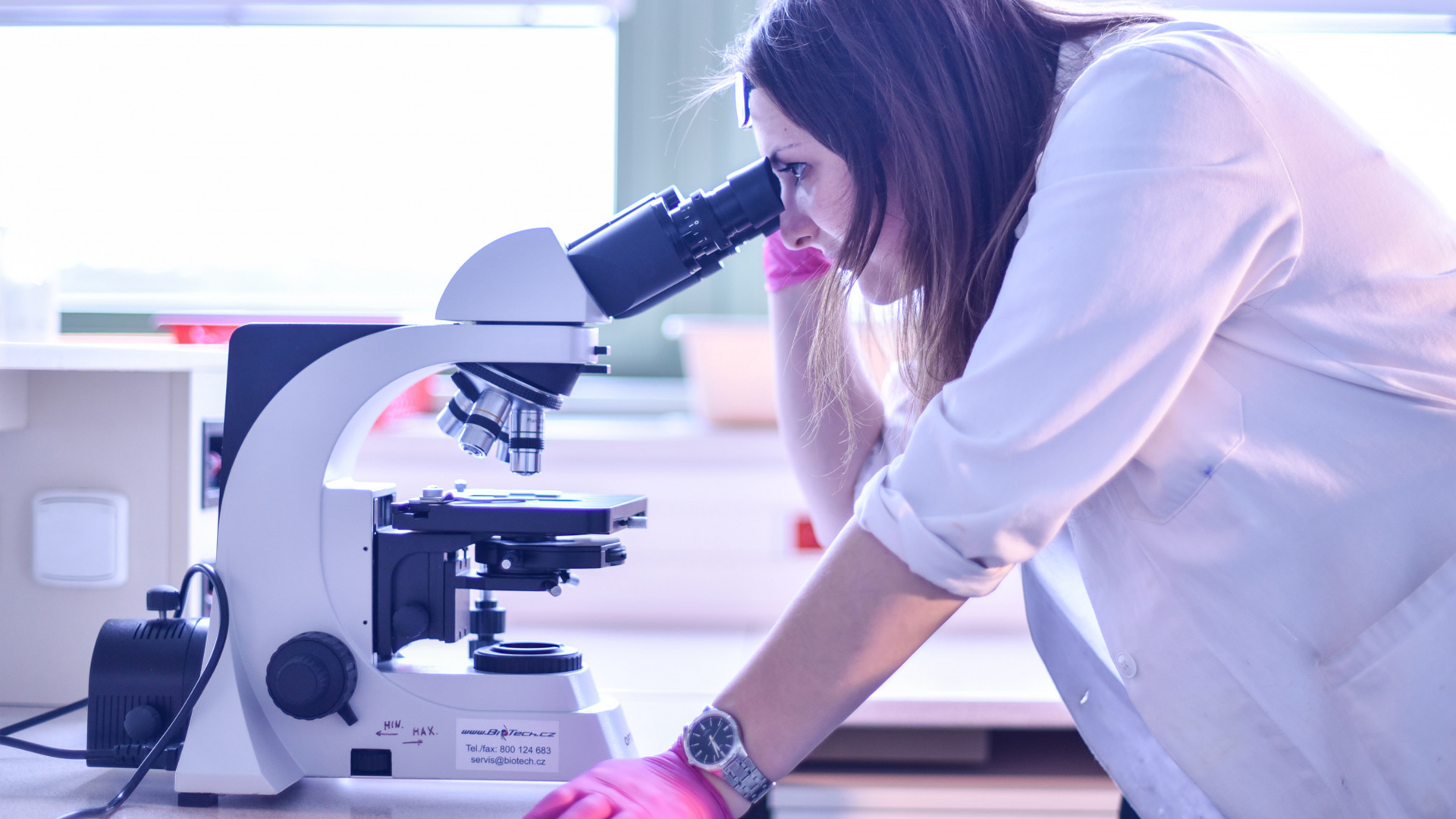 CENTRE OF POLYMER SYSTEMS
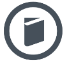 RESEARCH FIELDS
> Processing of plastics
> Bioactive polymer systems
> Surface treatment of materials
> Rubber processing and materials
> Multifunctional nanomaterials
> Systems with senzoric properties
> Composites with electric and magnetic 
   properties
> Biocomposite systems
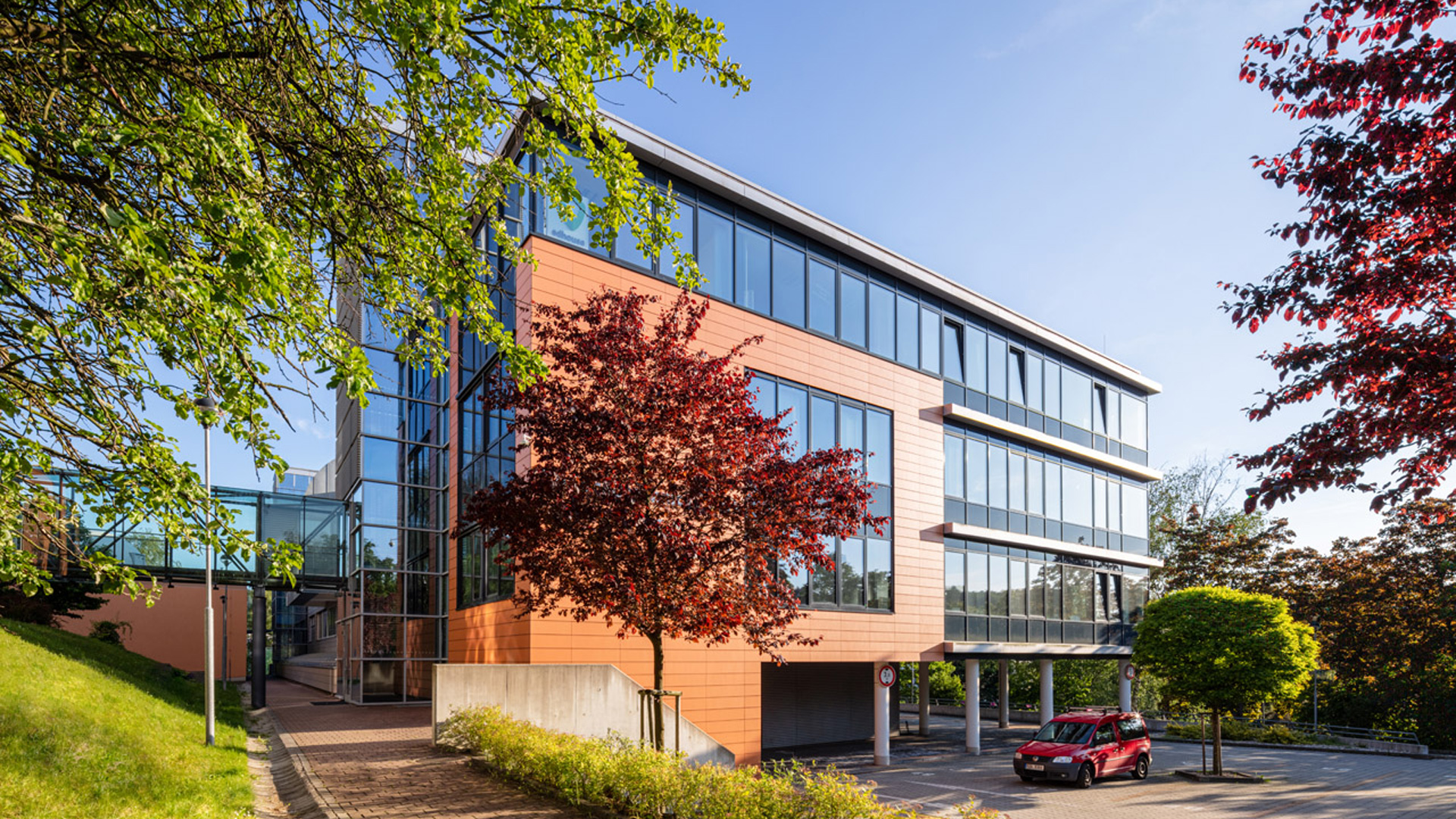 CENTRE FOR SECURITY, INFORMATION AND ADVANCED TECHNOLOGIES
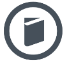 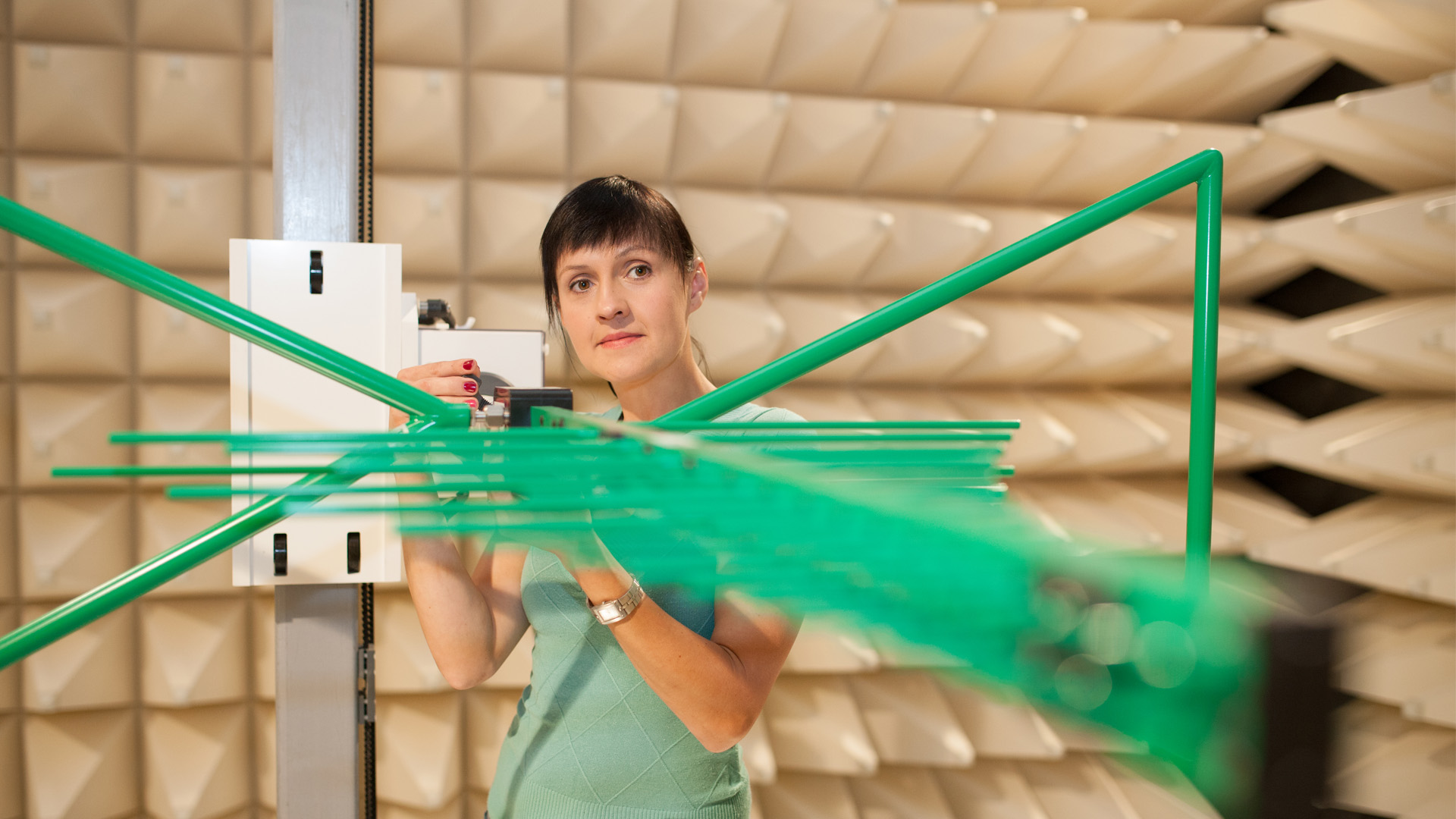 CENTRE FOR SECURITY, INFORMATION AND ADVANCED TECHNOLOGIES
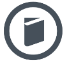 RESEARCH FIELDS
> Grid Computing and the application of Artificial Intelligence methods
> Intelligent Production Systems
> Smart Buildings
> Embedded Systems
> Small mobile data and telecommunication networks for rapid-deployment units
> System for the detection and analysis of hazardous substances using THz frequencies
> The development of technical procedures for the protection of electronic systems against internal and external electromagnetic field interference
> Alternative Energy Resources – Biofuels
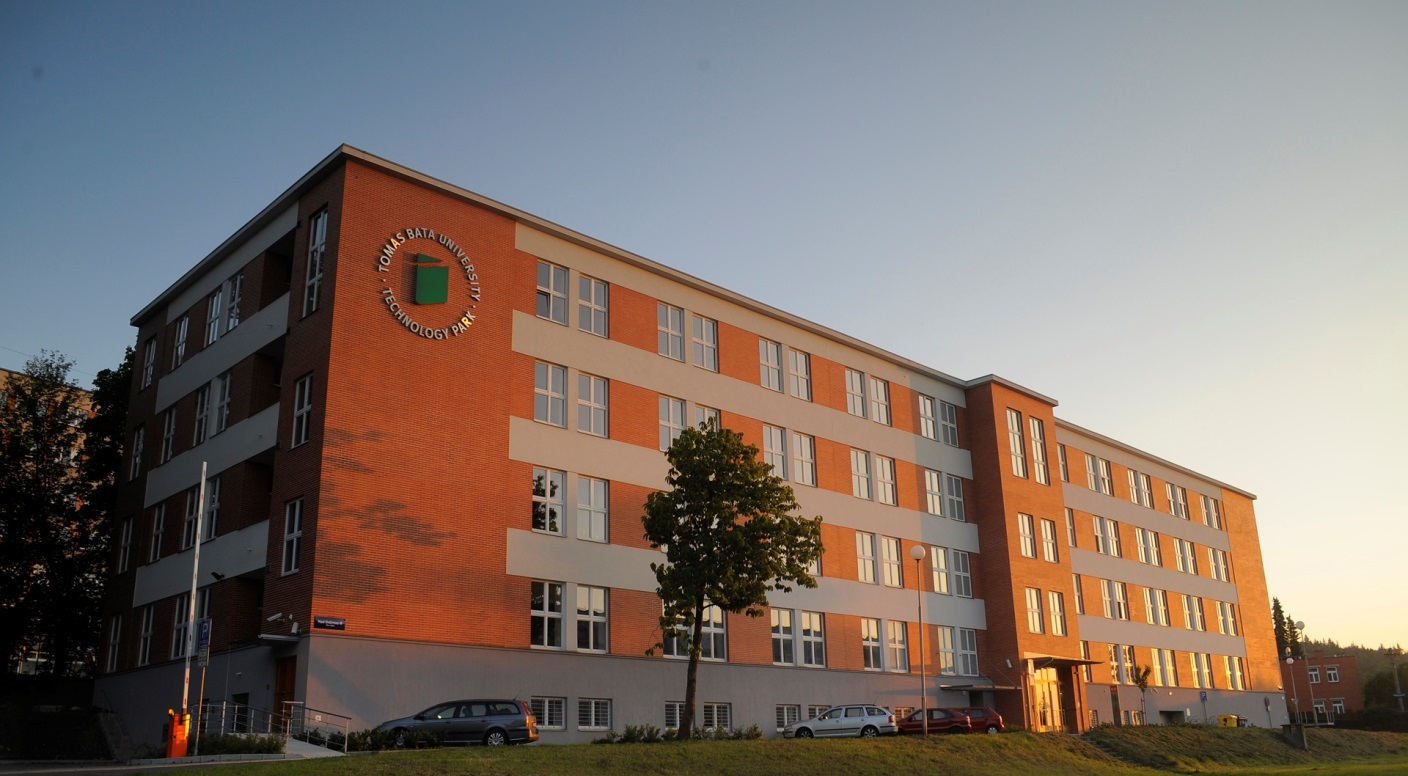 TECHNOLOGY TRANSFER
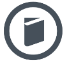 146  patent applications
157  utility model applications
90    industrial design applications
22    trademark applications
75   patents granted
152 registered utility models
90   registered industrial designs
20   registered trademarks
INTERNATIONALIZATION
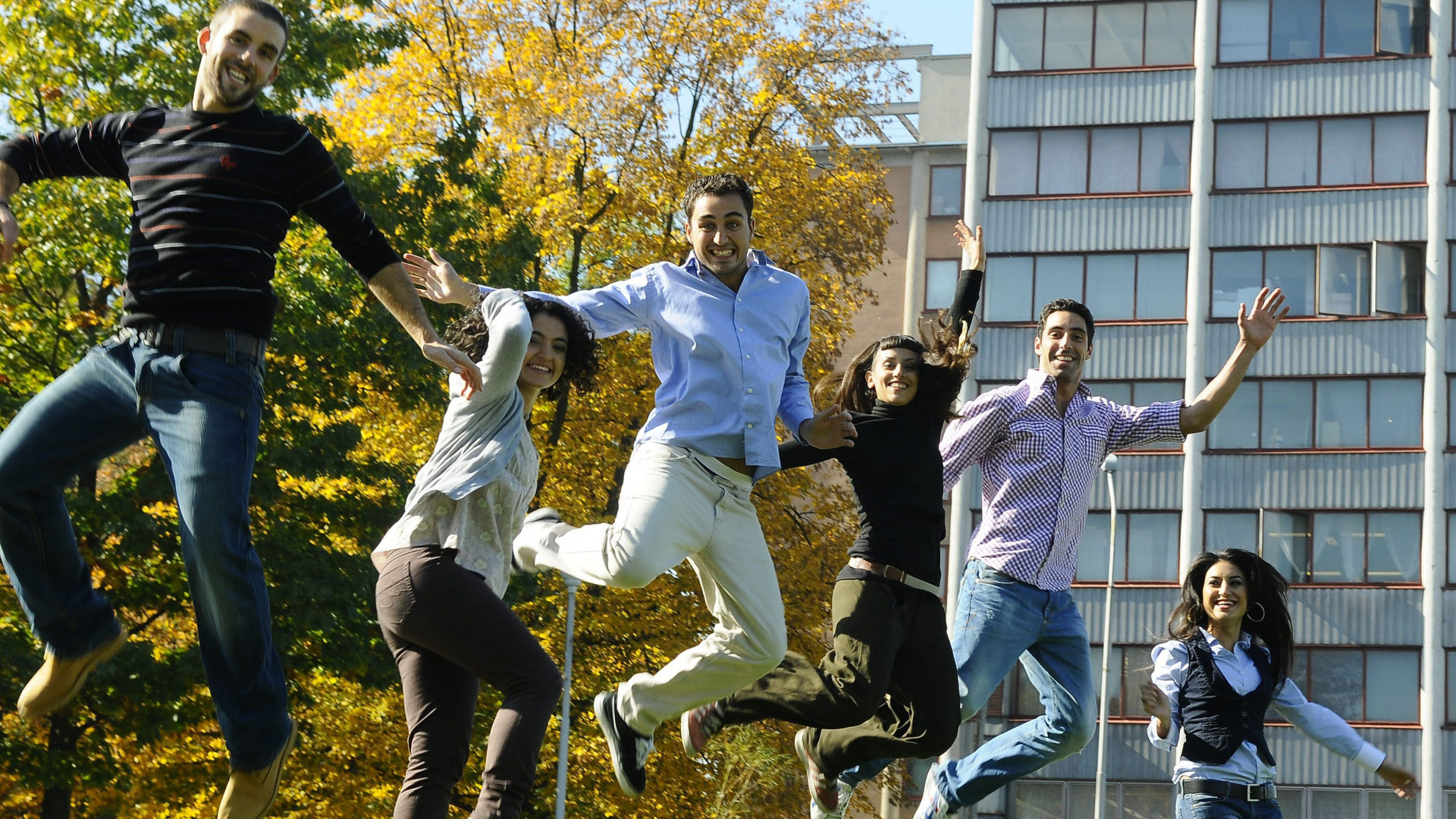 INTERNATIONALIZATION
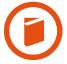 > cooperation with universities from 67 countries
> 500+ partner institutions all over the world
> there are 1,032 international students studying at TBU
> 500 international students study at TBU every year within mobility programmes
> summer schools are organized every year
> Buddy System Zlín - organization of trips, events and other activities
MOTTO
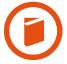 „Europe is not our only target. We must be able to produce graduates for the global market!“

Tomáš Baťa jr.
THANK YOU
FOR YOUR ATTENTION
www.utb.cz
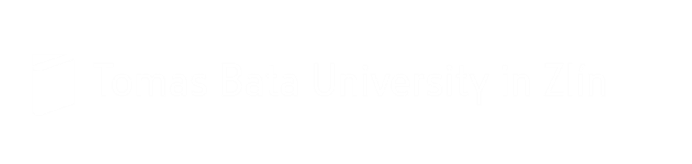